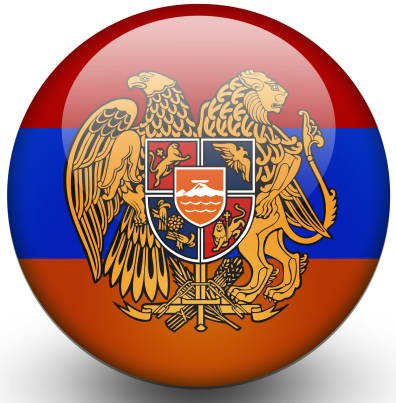 REPUBLIC OF ARMENIAMINISTRY OF FINANCE
Оценка качества аудита и оценка знаний внутренних аудиторов, непрерывное развитие
Львов 2012
Оценка качества внутреннего аудита
Программа оценки качества включает два основных компонента:
Внутреняя оценка
Внешняя оценка
[Speaker Notes: Согласно Руководству по внутреннему аудиту, утвержденному министерством финансов РА в рамках программы по повышению качества внутреннего аудита и повышения квалификации сотрудников внутреннего аудита, постоянно производится оценка работы внутренних аудиторов.

Внешняя оценка внутренних аудиторов проводится минимум один раз в 5 лет.
Внешнюю оценку проводит CHU министерства финансов.
Внешняя оценка проводится двумя способами
Оценка посредством полного контроля всей деятельности внутреннего аудита ИЛИ
Посредством утверждения результатов внутренней оценки
Оценка посредством полного контроля всей деятельности внутреннего аудита
Такой способ оценки производится только один раз в начале деятельности службы внутреннего аудита ИЛИ
Если обнаружены серьезные правонарушения со стороны подразделения внутреннего аудита, повлекшие уголовную или финансовую ответственность должностных лиц
Оценка внутреннего аудита посредством утверждения результатов внутренней оценки
производится после первой полной оценки посредством проверки результатов внутренней оценки деятельности подразделения внутреннего аудита]
Единная электронная система внутреннего аудита
В РА внедряется единная электронная система внутреннего аудита.
В течении года вся работа, которая проделывается внутренними аудиторами, выполняется посредством ЕЭСВА. Начиная с планирования и заканчивая годовым отчетом
Все данные системы консолидируются на единном сервере в Министерстве финансов.
Структура ЕЭСВА
В системе ЕЭСВА есть 5 приоритетов доступа, из которых 3 активных:
Внутренний аудитор
Руководитель группы
Начальник подразделения
Оценка проделанной работы
После того как аудитор или другой оператор ЕЭСВА вводит данные или документацию с систему, вышестоящее должностное лицо должно утвердить ввод данных.
во время утверждения лицо, уполномоченное к утверждению, оценивает проделанную работу по шкале 100 баллов.
Постоянный мониторинг знаний
В течении месяца всем аудиторам переодически предоставляются для решения тесты на вопросы относительно законодательства о внутренем аудите и стандартах. В среднем 5 вопросов в неделю.
Каждое полугодие начальник подразделения внутреннего аудита предоставляет список тем, по которым требуется переподготовка внутренних аудиторов
Консолидация данных
CHU консолидирует всю полученную информацию относительно данных,  посредством ЕЭСВА получает все данные относительно оценки внутренних аудиторов и консолидирует темы по мере их актуальности, составляя 3 группы тем, по которым в течении года будут проводится занятия в рамках непрерывной подготовки
Группы тем, которые должны преподаватся
Группа 1- темы по изменениям в законодательстве о внутреннем аудите
Группа 2- темы которые были предложены начальниками подразделений внутреннего аудита
Группа 3- темы которые обобщают ошибки, выявленные во время программы по контролю за качеством
Процентное соотношение выбора тем для осуществления непрерывного обучения CPD
Составляющие ИТ
В течении года в рамках непрерывного развития CPD в обязательном порядке осуществляется переподготовка внутренних аудиторов в области информационных технологий.
туда входят занятия как по ЕЭСВА, так и по другим программам, которые используются в государственном секторе.
Непрерывное обучение
Непрерывное обучение производится в размере 20 часов в год
Обучебие производится в учебном центре министерства финансов РА
Темы, по которым должны будут обучатся участники, будут публиковаться на сайте министерства в начале года
Непрерывное обучение
Непрерывное обучение проходят как работники внутреннего аудита госучереждений, так и сертифицированные специалисты
В конце курса обучения участники должны сдать тест в соответствии с пройденным материалом
Тест включает в себя 50 вопросов, аудитору достаточно ответить на 75% из них
Международное обучение и сертификаты
Внутренние аудиторы, которые проходят обучение в профессиональных организациях по темам, которые были опубликованы как обязательные, освобождаются по предоставлению сертификата
недостающие темы должны быть усвоены в течении года.
Спасибо за внимание!

Григор Арамян
начальник отдела по методологии внутреннего аудита Министерства Финансов Республики Армения
тел: +37491 40-70-67
e-mail: grigor.aramyan@minfin.am